Лекция 11-12
Строительство нации в современном Казахстане: теоретические аспекты и практическая ситуация
План
Теоретические аспекты нации и национализма
Государственная политика построения нации в Казахстане
Сложности и противоречия
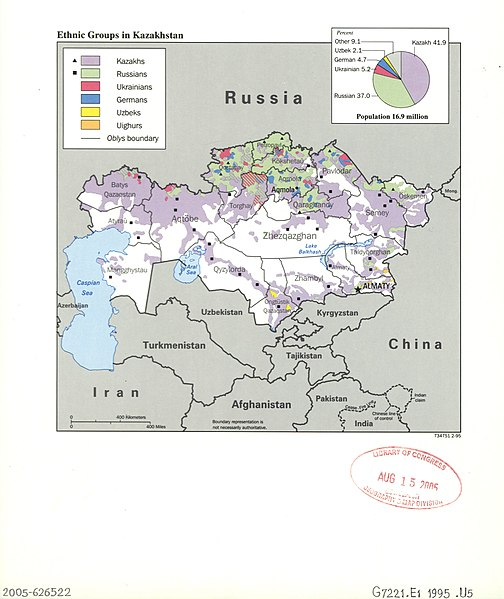 3
Почему проблемы идентичности, нации так важны?
Гражданство, ассимиляция, положение этнических меньшинств, миграционная и иммиграционная политика – все эти вопросы связаны с понятием идентичности и нации
НАЦИОНАЛИЗМ
– доктрина и политическая практика, основанные на представлении, что основу государственности, хозяйственных и культурных систем составляют целостные общности – нации. В зависимости от понимания, что такое нация, национализм имеет две основные формы – гражданский, или государственный, и этнический национализм.
National identity is a person's identity or sense of belonging to one state or to one nation.
Два определения национальной идентичности: этническая и гражданская
В социальных науках различают две категории национальной идентичности: этническую и гражданскую
Этнический национализм основан на понимании, что нация составлена из представителей одного этноса
Гражданское понимание нации основано на идее, что все проживающие на суверенной территории люди объединенные общими универсальными и политическими ценностями. В таком обществе признается этно-культурное многообразие, при принятии и пропаганде универсальных ценностей
The simple classification is the distinguish nation as civic/political/territorial or ethnic/ cultural.
Философ Ганс Кон 1891-1971 гг.
Философ Ганс Кон был одним из первых, кто отделил гражданский национализм от этнического национализма в своей публикации 1944 года «Идея национализма: исследование его истоков и предыстории»
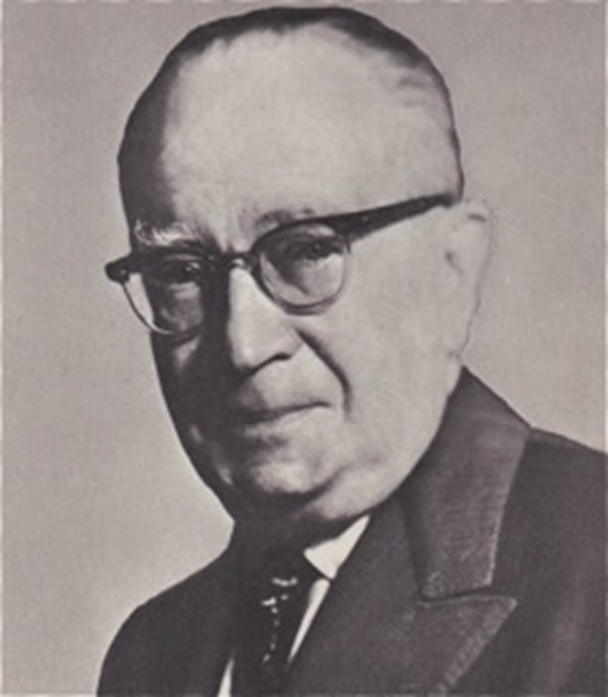 1891-1971
Hans Kohn 1891-1971
In the course of his academic activity in the United States, Kohn published dozens of studies on nationalism, of which the most famous is his book The Idea of Nationalism, first published in 1944, in which he coined the typological dichotomy between civic-liberal “Western” nationalism and the more tribal-oriented “Eastern” form. After Kohn’s death, this distinction was criticized for its simplicity. But this disapproval in no way undermined Kohn’s stature as a pioneer in the history of nationalism as a discipline.
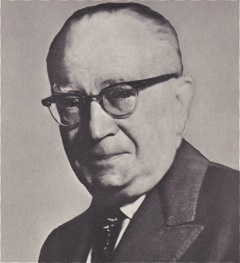 10
Hans Kohn (1891–1971)
Zionist activist, journalist, and scholar of modern nationalism. Hans Kohn was born in Prague to a bilingual (Czech and German) Jewish family; his parents came from the Czech regions outside the Bohemian capital. In 1910, upon his graduation from a German high school and just before he was accepted as a student of law at the Karl-Ferdinand German University of Prague, Kohn joined the Zionist students’ Bar Kochba association, which, until the outbreak of World War I, was the center for Zionist activity in Prague.
11
Hans Kohn (1891–1971)
Kohn settled in the United States in the 1930s, where he quickly entered the academic world as an expert in nationalism studies. Initially he lectured at the New School for Social Research in New York, but beginning in 1934 he served as a professor of modern history at Smith College in Northampton, Massachusetts. In 1949 he began to teach at City College, New York, from which he retired when he turned 70. Subsequently, he continued his academic work as a guest lecturer at various American universities.

In the course of his academic activity in the United States, Kohn published dozens of studies on nationalism, of which the most famous is his book The Idea of Nationalism, first published in 1944, in which he coined the typological dichotomy between civic-liberal “Western” nationalism and the more tribal-oriented “Eastern” form. After Kohn’s death, this distinction was criticized for its simplicity. But this disapproval in no way undermined Kohn’s stature as a pioneer in the history of nationalism as a discipline.
12
civic-liberal “Western” nationalism либерально-гражданский «Западный» национализм(Hans Kohn)
Кон утверждал, что на Западе, особенно в Англии, Франции, Нидерландах, Швейцарии и США, национализм был прежде всего политическим. Идеи нации и национализма возникли в рамках существовавших ранее государственных структур, охвативших население с относительно высокой степенью культурной однородности. В основе западного национализма лежали идеи свободы и равенства. Он противостоял династическому правлению и приравнивал гражданство к членству в нации. Члены нации были объединены равным политическим статусом и индивидуальным желанием быть частью нации.
the more tribal-oriented “Eastern” form of nationalism (Hans Kohn
Однако в других областях Центральной и Восточной Европы и Азии национализм возник в государствах, которые очень плохо совпадали с культурными и этническими границами (Российская, Австро-Венгерская и Османская империи). В этих регионах нации сплотились вокруг общего наследия конкретного народа и иррациональных идей конкретного народа, а не вокруг понятия гражданства.
Современные исследователи национализма
Современные ученые опираются на аналитическое разделение между гражданско-политической и этно-культурной нацией (КОН), но однако они добавили другие характеристики
Энтони Дэвид Стивен Смит (23 сентября 1939 - 19 июля 2016)
был британским историческим социологом, который на момент своей смерти был почетным профессором национализма и этнической принадлежности в Лондонской школе экономик . Он считается одним из основателей междисциплинарной области от исследований национализма .
Smith (1991)
Считал, что Западная или гражданская модель национальной общности выросла на базе общей территории, законов и институтов, равенстве членов общности перед законом и разделении общих политических ценностей и идеологии
Smith (1991)
И напротив, незападные этнические нации основаны на общих предках/предполагаемых предках.
Кроме того, ключевым элементом этнической нации является общая культура, особенно язык и обычаи.
Michael Grant Ignatieff (1947-)


Blood and Belonging: Journeys Into the New Nationalism, 1994
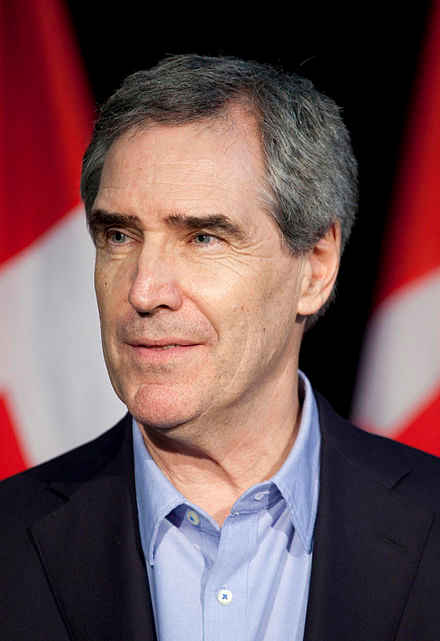 19
Ignatieff (1993)
characterizes the civic nation as “community of equal, rights-hearing citizens, united in patriotic attachment to a shared set of political practices and values.” (Great Britain, France and the US). Ethnic nationalism tells people to only trust those of your own blood.
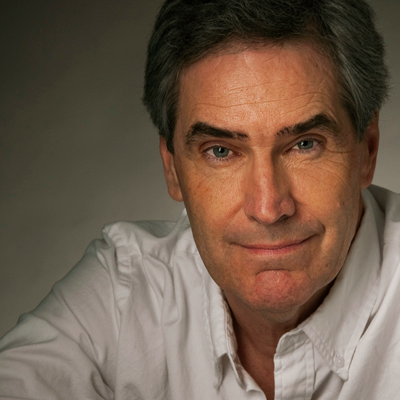 20
Rogers Brubaker (born 1956-)
an American sociologist, and professor at University of California, Los Angeles. He has written academic works on ethnicity, nationalism, and citizenship. Born in Evanston, Illinois, he attended Harvard University and the University of Sussex before receiving a Ph.D. from Columbia University in 1990
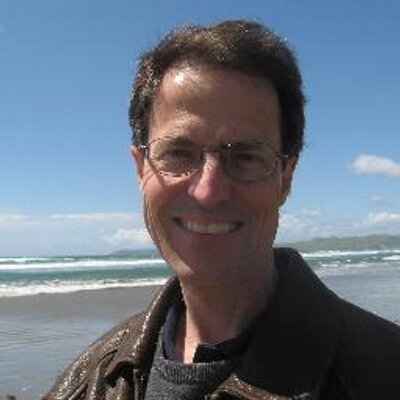 21
Rogers Brubaker (born 1956)
1.The limits of rationality: an essay on the social and moral thought of Max Weber, Taylor & Francis, 1984, ISBN 978-0-04-301173-7
2.Citizenship and nationhood in France and Germany, Harvard University Press, 1992, ISBN 978-0-674-13178-1
3.Nationalism reframed: nationhood and the national question in the New Europe, Cambridge University Press, 1996, ISBN 978-0-521-57649-9
4.Ethnicity without groups, Harvard University Press, 2004, ISBN 978-0-674-01539-5
5. Nationalist politics and everyday ethnicity in a Transylvanian town, Princeton University Press, 2006, ISBN 978-0-691-12834-4
6.Grounds for difference, Harvard University Press, 2015, ISBN 978-0-674-74396-0
22
Schopflin 1996
Another expert of nationhood in East Europe Schopflin 1996 also stresses the  strongly ethnic character of nationhood in the post-communist space, but he linked communism and ethnic nationalism.
23
Schopflin 1996
Другой эксперт в области наций в Восточной Европе также подчеркивает строго этнический характер понимания нации в пост-коммунистическом мире, но он связывает коммунизм и этнический национализм
many states and nations today contain both ethnic and civic components
On the empirical side, most scholars who employ the civic/ethnic and West/East dichotomies assert that in reality many states and nations today contain both ethnic and civic components. Smith (1991) writes that every nationalism contains civic and ethnic elements in varying degrees and different forms. Sometimes civic and territorial elements perdominate at other times it is the ethnic and vernacular components that are emphasized. Still Smith does not deny the distinction between civic and ethnic nations. Calhoun writes that although France is seen as typical civic nation and Germany as ethnic nation they both include both ethnic claims and civil projects.
25
В реальности сегодня многие государства и нации имеют компоненты и гражданского и этнического национализма
Практически, большинство исследователей сегодня, которые работают на противопоставлениях гражданского/этнического понимания нации и  Запад/Восток утверждают, что  в реальности сегодня многие государства и нации имеют компоненты и гражданского и этнического национализма
Энтони СМИТ 1991
Писал, что каждый национализм имеет элементы и гражданского и этнического понимания в различных вариациях и различных формах. Иногда гражданские и территориальные элементы превалируют, иногда акцентируются этнические и местные факторы. Хотя Смит не отрицает разделения между гражданским и этническим нациями.
Calhoun
Хотя Франция считается типичным примером гражданского понимания нации, а Германия – этнического, оба государства имеют и этнические претензии и гражданские проекты
Альтернативное видение национальной идентичности
Сегодня ученые построили альтернативное видение национальной идентичности. Основные компонентами национальной идентичности сегодня считаются гражданский, культурный и этнический
5 основных компонентов гражданской идентичности
Существующая литература выделяет пять основных компонентов гражданской идентичности:
привязанность к общей территории,
гражданство
вера в одни и те же политические принципы и идеологию
 уважение к политическим институтам и пользование равными политическими правами
и желание быть частью нации.
Культурная идентичность
Культурная идентичность основана на неполитических культурных чертах. Ключевые компоненты:
 язык,
религия
и традиции.
Этническая национальная идентичность
А для этнической национальной идентичности есть два доминирующих критерия, по которым определяется принадлежность к нации:
общие предки
раса
33
Как можно понять какой тип нации?
Существуют два основных варианта: изучение политики государства и отношения членов нации. Политика государства в отношении национальной идентичности касается узкой части населения государства: политической элиты у власти. Такая политика может быстро измениться при смене правящих партий или коалиций.
отношения членов общества к национальной идентичности
Что касается отношения членов общества к национальной идентичности, основная проблема заключается в том, что многие ученые объединяют гражданскую государственность с политикой культурной ассимиляции.
ученые
Например, Брубейкер утверждает, что политика культурной ассимиляции предполагает политическую концепцию членства в нации. Кимлика аналогичным образом описывает, как этнические конфликты часто возникают в результате попыток гражданских националистов насильственно включить и ассимилировать этнические меньшинства в доминирующую культуру.
подлинно гражданское представление о нации
Но подлинно гражданское представление о нации не связано так напрямую с культурным единством. Людей в чисто гражданской нации объединяют такие черты, как общее гражданство, уважение к закону и государственным институтам, вера в набор политических принципов. Такие культурные маркеры, как язык, религия, не принимаются во внимание, если речь идет о чисто гражданской нации.
Государственная политика в отношении национальностей
Первый вариант - это идея о том, что государство должно быть по возможности нейтральным в культурном отношении и поощрять индивидуальные, а не коллективные права.
Государственная политика в отношении национальностей
Второй вариант - это политика мультикультурализма, при которой государство признает коллективные права и способствует сохранению или развитию культур меньшинств. Такая попытка основана на гражданском допущении меньшинств, поскольку в этой формулировке культурное единство является основой сильного национального государства. Здесь государство будет активно продвигать историю и культуру этнической группы большинства в сфере образования и языковой политики в качестве основы для построения национальной культуры.
Мультикультурная модель развития общества
Мультикультурная модель предполагала наличие внутри общества культурных различий. Иммигранты считались полноправными участниками системы образования, рынка труда и жилья и т. д. Для такой модели приоритетными задачами являлись уравнение мигрантов и местного населения в политических и гражданских правах, а также равенство перед законом всех граждан, что обеспечивается законами о гражданстве. Прибывшие работники сохраняли мировоззрение, стиль жизни и систему ценностей, характерные для своей культуры. Предполагалось, что такое параллельное сосуществование непохожих друг на друга культур приведет к неизбежной интеграции и взаимному культурному обогащению. Однако основной целью мигрантов была трудовая деятельность на территории Германии, а не приобщение к немецкой культуре. Возросшая плотность населения на территории страны привела к увеличению расходов на социальную сферу, в связи с этим постоянно росла финансовая нагрузка на население. Это оказало негативное влияние на взаимодействие между различными группами населения: росло отрицательное отношение к иностранцам, которые стали рассматриваться немцами как причина нестабильности в государстве. Для немецкого населения был характерен страх перед слишком большим количеством иностранцев, что вызывало стремление к их вытеснению.
40
Политика мультикультурализма
Вследствие иммиграционной политики прошедших десятилетий крупные государства Европейского союза оказались переполнены иммигрантами из развивающихся стран, чуждых европейской культурной и религиозной традиции. Европейским государствам было сложно найти политические решения, позволяющие этим иммигрантам сохранить свою культурную идентичность и в то же время интегрироваться в политические и ценностные системы принявших их европейских обществ. В реальности речь шла либо об ассимиляции, либо о возникновении «параллельных обществ».
41
Кровь или почва
After the collapse of the Soviet Union in 1991, the ethnically diverse population of Kazakhstan presented a great challenge for the new regime’s ethnic and identity-building policies.
Гражданские нации были и остаются многоэтничными образованиями (за исключением небольших островных государств) с разной степенью культурной и политической консолидации. Подавляющее большинство наций включают несколько, а иногда десятки и сотни этнических общностей, говорящих на разных языках и исповедующих разные религии (напр., американская, индийская, малазийская, канадская, китайская, нигерийская, швейцарская). Обычно язык и культура наиболее многочисленной этнической общности обретают доминирующий (а иногда официальный) статус в гражданском сообществе – государстве, а культура малых групп или групп иммигрантского населения, называемых меньшинствами (см. Меньшинство этническое), подвергается ассимиляции и дискриминации. Согласно национальным законодательствам и международно-правовым нормам, представители меньшинств являются равноправными членами наций и обычно считают себя таковыми (индейские народы и натурализованные иммигрантские группы в странах Америки; корсиканцы и бретонцы во Франции; шотландцы, ирландцы, уэльсцы в Англии; квебекцы, индейцы, эскимосы, иммигрантские группы в Канаде; неханские народы в Китае).
В ряде стран, где распространены идеология и практика этнического национализма или расизма, демографически и (или) политически господствующие этнические общности исключают других из понятия «нация» и даже отказывают в гражданстве, которые не относятся к господствующей этнической группе, переводя ситуацию (в  т.ч. законодательным путем) в различительную схему «нация и меньшинства»
Фра́нция (фр. France), официальное название Францу́зская Респу́блика (фр. République française — государство в Западной Европе. Население — 65,4 миллиона человек (январь 2010), в том числе около 90 процентов — граждане Франции. Верующие — преимущественно католики (80 % от числа верующих или 43 % от всего населения), при этом 45 % населения заявляют, что не принадлежат ни к одной религии.

Франция имеет один из самых больших приростов населения в Европе, который достигается, прежде всего, за счет иммиграции и рождаемости иммигрантов, проживающих в стране. Так, если в 2008 году ее население составляло 63,8 млн. человек, то через два года уже 65,4 млн.

Французская конституционная традиция запрещает деление людей по этническому признаку. Поэтому во французском политическом лексиконе не используется понятие «национальное меньшинство» и даже «национальность». В лексиконе французов слово «nationalité» означает исключительно «гражданство», а прилагательное «national, nationale» означает принадлежность к государству — Французской республике, поскольку Республика исходит из «nation» — народа, которому принадлежит государственный, национальный суверенитет, что зафиксировано в статье 3 Конституции Французской республики. Таким образом, официальной этнической статистики во Франции не существует. По неофициальным оценкам, более 10% населения Франции составляют этнические меньшинства

Отказ признавать этнические меньшинства привел к тому, что Франция не присоединилась к Рамочной конвенции по защите прав национальных меньшинств и к Европейской хартии региональных языков. Государство не вмешивается в образовательную сферу этнических меньшинств, в том числе в области образования.
Отстранившись от проблемы национального и религиозного образования меньшинств, власти создали вакуум, который был заполнен чуждыми европейским ценностям идеологическими течениями, в том числе экстремистского характера. Политика французского правительства в отношении этих "новых общин" строится, с одной стороны, на невмешательстве и на ассимиляционной доктрине интеграционного процесса (например, отсутствие государственных школ с национально-культурным компонентом или закон о запрете ношения женщинами хиджаба), а, с другой, на уступках исламскому меньшинству (запрет на рождественские елки, продажу свинины или спиртного в муниципалитетах с компактным расселением выходцев из мусульманских стран и т.д.).

Отрицая наличие меньшинств, государство освободило себя от их проблем, но получило куда большие проблемы, связанные с безопасностью своих граждан. Как уже указывалось, французская конституционная традиция гласит, что все граждане страны будут равны до тех пор, пока ни одна из групп не заявит о своих особых интересах. При этом она предполагает, что в основе французского национального государства лежит именно французская национально-культурная традиция. Это означает, что традиции титульного этноса (французов) составляют базис всей французской нации. Следовательно, титульная нация монопольно имеет свои преимущества. У остальных есть лишь одна привилегия - стать французами, пусть разного этнического или религиозного происхождения, т.е. добровольно ассимилироваться. Это статус-кво, который сформировался еще в 19 веке, но французская политическая элита не хочет ничего менять, несмотря на то, что на дворе 21 век.
К примеру, в 1999 году Франция подписала Европейскую хартию о региональных языках и языках меньшинств, но до сих пор не ратифицировала ее. Согласно подписанному документу она должна была предоставить отдельные языковые права таким традиционным региональным меньшинствам как баски, бретонцы, каталонцы, корсиканцы, голландцы, немцы и провансальцы. Но даже в таком виде Хартия оказалась не приемлемой. Принятие законопроекта означало бы изменение французской конституции, что требует участия Сената. Последний раз он отказал правительству в ратификации 27 октября 2015 года. При этом речь шла об этнических меньшинствах, культурно и исторически близких французам!
Все это не просто препятствует единству общества, но содействует тому, что во французском обществе формируются обособленные группы граждан, родившихся во Франции и имеющих французские паспорта, которые, в отличие от государства, не считают себя французами и исповедуют антигосударственные исламистские взгляды.

В итоге уровень ксенофобии в стране является одним из самых высоких в Европе, радикалы с обеих сторон успешно укрепляют свое влияние, а сама Франция была объявлена исламистами "страной джихада", которая в последние годы дает о себе знать рекордным числом террористических атак. Сегодня можно со всем основанием утверждать, что по уровню радикализма Франция лидирует в Европе, причем национальная политика страны позволяет предположить, что перспективы толерантности и общественной стабильности в этой стране крайне туманны.
Latvia is rather neatly divided into two large groups
: the indigenous Latvians, who make 62,1% percent of population, and the Russian native speakers, who make up 37,2%.

The two communities are greatly divided. They have separate political parties, cultural activities, schools, opinions about history, and much else. Latvians cherish their “miraculous independence” and indigenous culture, looking westwards politically, while many Russophones long for the Soviet Union where they had a privileged role.

After all, the majority of Russian speakers in Latvia are ethnic Russians who came as settlers during the Soviet occupation (and their descendents). In total, Russians make up 26,9% of population.

The remainder of Russophones consists of Latvia‘s other minorities which were unable to withstand the Soviet russification policies, gradually joining the Russophone „nation“. Merely 0,7% of Latvia‘s population speak some other language than Latvian or Russian at home, even though 11% of its population are neither Latvians nor Russians.

The largest among these smaller primarily Russophone ethnic minorities are Belarusians (3,3%) and Ukrainians (2,3%), both descending from the Soviet settlers. Poles (2,2%) arrived in the pre-modern era of Polish-Lithuanian influence over Latvia. Some Lithuanians (1,2%) are indigenous while others were attracted by Latvia being the center of Baltic States (especially true in the 19th century).

Several once-major Medieval minorities have been largely lost to assimilation, emigration and genocides. This includes Jews (0,3%), Germans (0,1%) and indigenous Livonians (0,02%).

Furthermore, Gypsies make up 0,3% and Estonians 0,1% of population. With the affluence of modern Latvia other (non-traditional) minorities increased to 1,3%.

All-in-all, a diagram of Latvia‘s ethnic composition over the past few centuries looks like some sad roller coaster ride (knowing that the most radical declines and inclines were made by expulsions, murders, and colonial settlement rather than voluntary decisions).
https://www.ru.civic-nation.org/?country=2